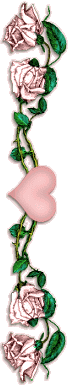 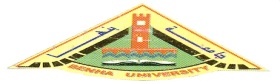 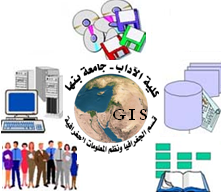 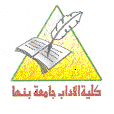 دراسات عليا ماجستير بشرية 
اسم المقرر : إحصاء تحليلي (1)
 الرقم الكودي : 052209
البرنامج: ماجستير جغرافية بشرية 
أستاذ المقرر : أ د / محمد صبري
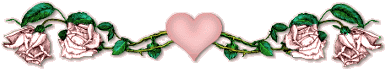 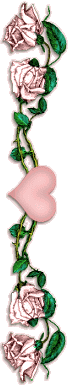 الموضوع يتضمن العناصر التالية
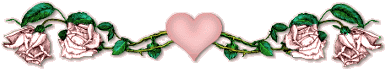 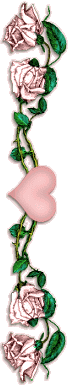 تعريف علم الإحصاء :
جمع البيانات: 
تنظيم وعرض البيانات:
تحليل البيانات:
استقراء النتائج:
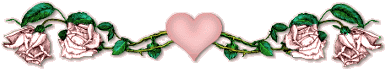 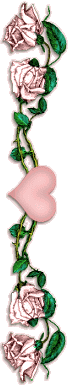 ثانياً : أقسام علم الإحصاء:
إحصاء وصفي:  Descriptive Statistical   يشمل الطرق الخاصة بتنظيم البيانات
إحصاء استدلالي: Statistical Inference   يبحث في استقراء النتائج
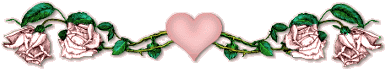 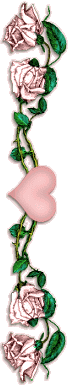 تعريف علم الإحصاء :
جمع البيانات: 
تنظيم وعرض البيانات:
تحليل البيانات:
استقراء النتائج:
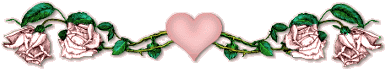